SEGUNDA LEY DE NEWTON
LEY DEL MOVIMIENTO
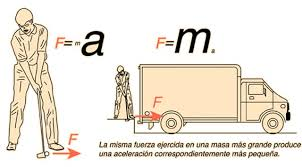 LEY DEL MOVIMIENTO
La aceleración 𝒂 de un objeto es directamente proporcional a la fuerza neta 𝑭𝒏 que actúa sobre él y es inversamente proporcional a su masa 𝒎. La dirección de la aceleración es la misma que la de la fuerza neta aplicada
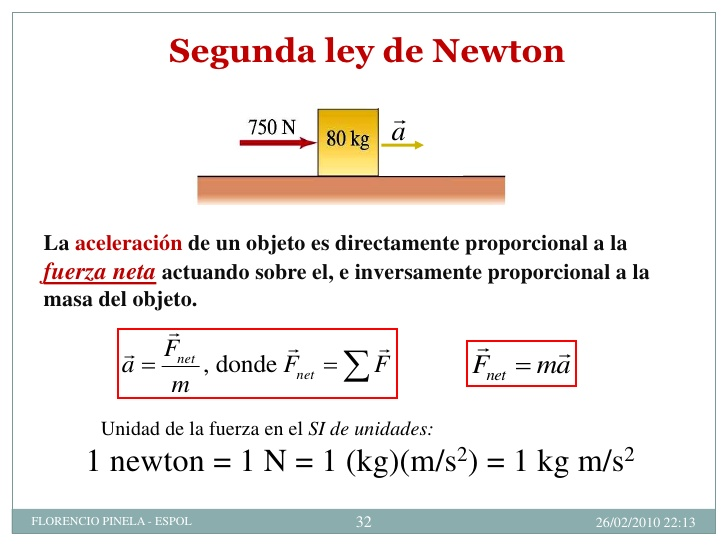 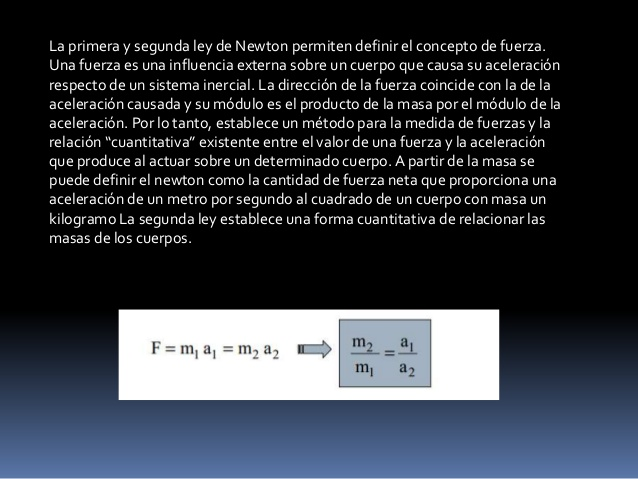 DIAGRAMAS DE CUERPO LIBRE
CUANDO SOBRE UN CUERPO ACTUAN MAS DE UNA FUERZA,COMPRENDEMOS QUE ESTA ECUACION ES VECTORIAL Y POR LO TANTO, PUEDE SUCEDER QUE LAS FUERZAS ACTUANTES LO HAGAN EN DISTINTAS DIRECCIONES.
GRACIAS AL PRINCIPIO DE INDEPENDENCIA DE GALILEO,PODEMOS DESCOMPONER LOS MOVIMIENTOS EN VARIAS DIRECCIONES Y POR LO TANTO, LAS CAUSAS DE ESTOS(LAS FUERZAS) TAMBIEN. ESTO HACEMOS CUANDO CONFECCIONAMOS UN DIAGRAMA DE CUERPO LIBRE.
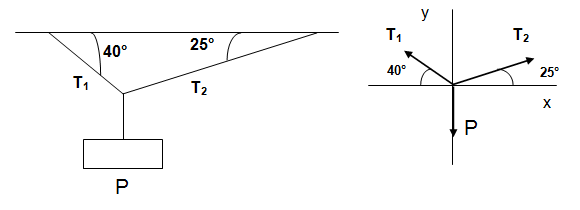 COLOCAREMOS EL CUERPO SOBRE UN SISTEMA DE COORDENADAS Y DESCOMPONEMOS TODA FUERZA QUE SE ENCUENTRE SOBRE LOS EJES  COORDENADOS,HALLANDO UNA COMPONENTE EN EL EJE X Y OTRA EN EL EJE Y.